QQ：263900239
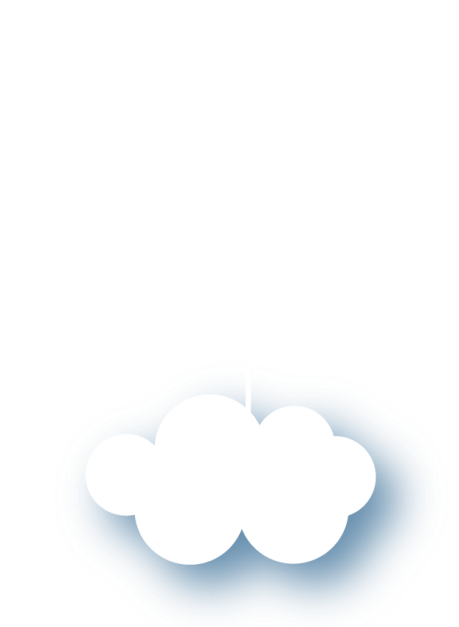 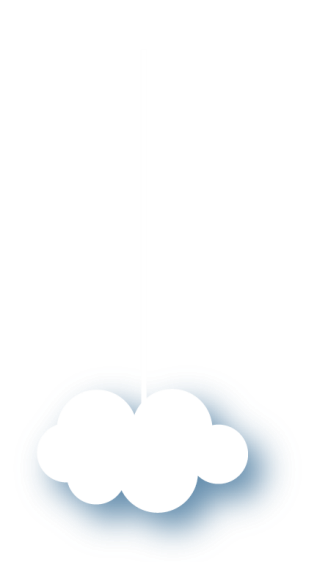 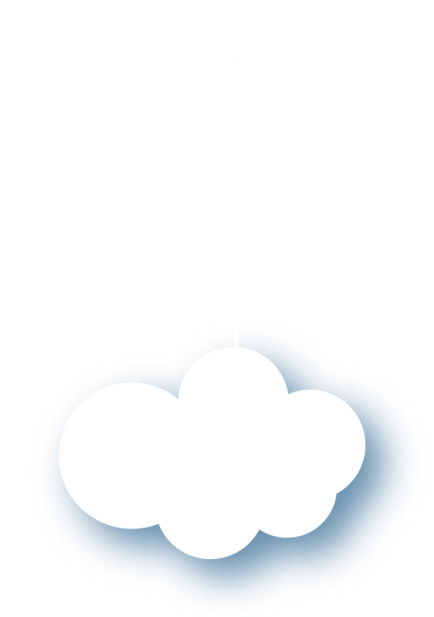 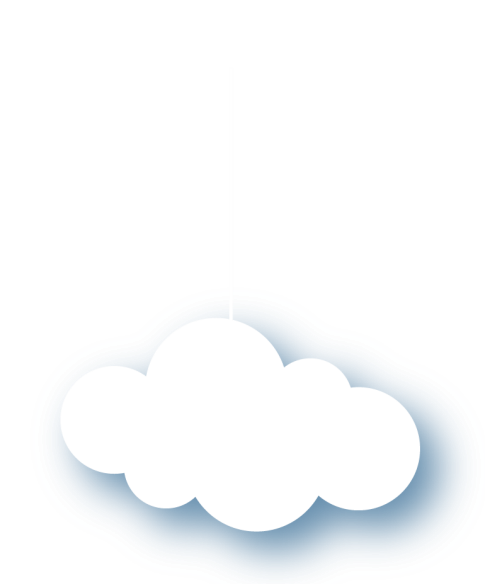 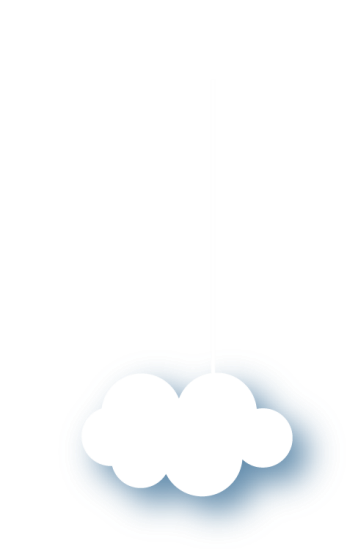 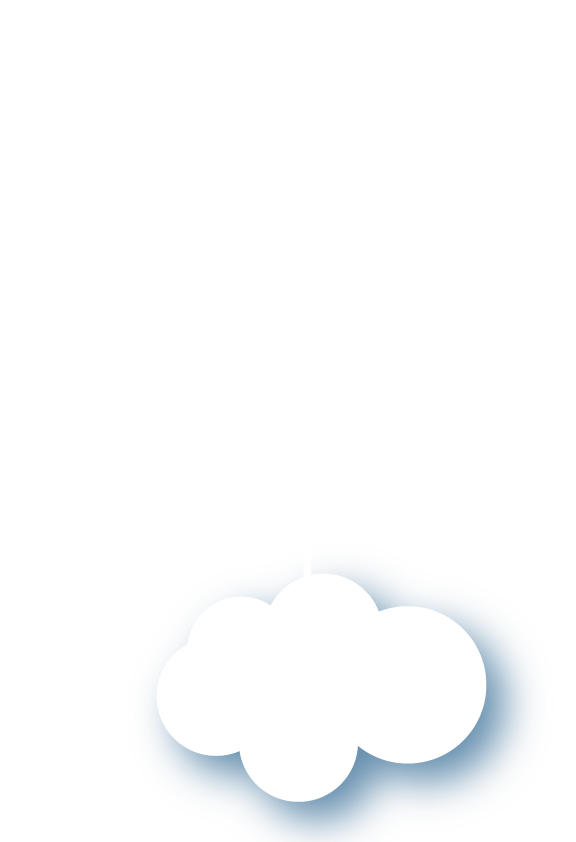 第八单元
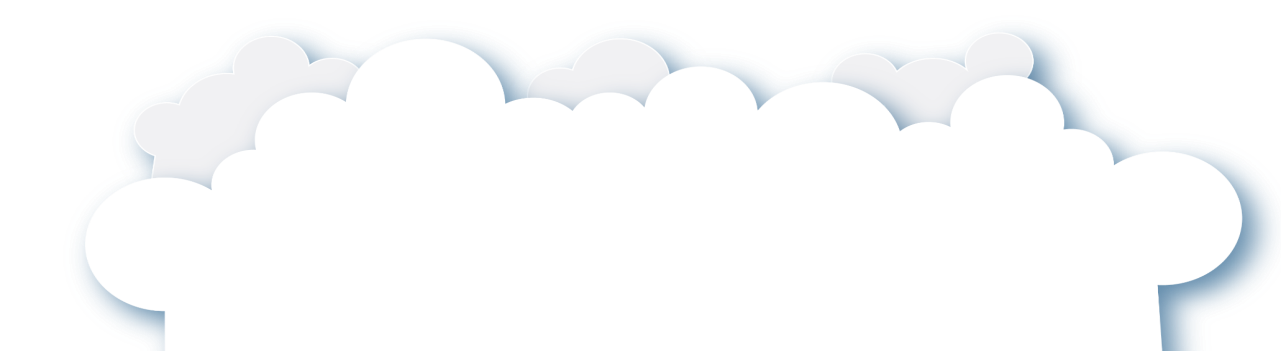 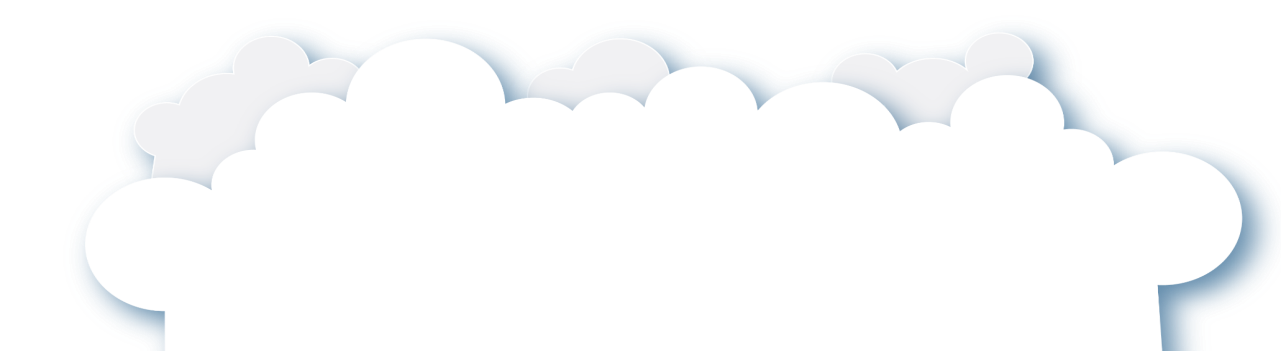 易读错的字
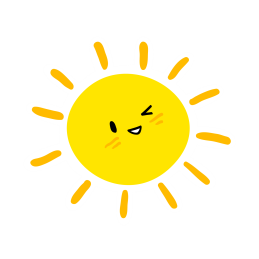 祖先  掏雀蛋    蔷 薇  回忆  譬如 
简单  熔 化  神 箭 手  爆裂  庄  稼
zǔ xiān   tāo què dàn     qiáng wēi     huí yì       pì  rú
jiǎn dān  róng huà   shén jiàn shǒu   bào liè  zhuāng jià
秩序  睁眼  欢腾  火炬
zhì xù      zhēng yǎn  huān téng     huǒ jù
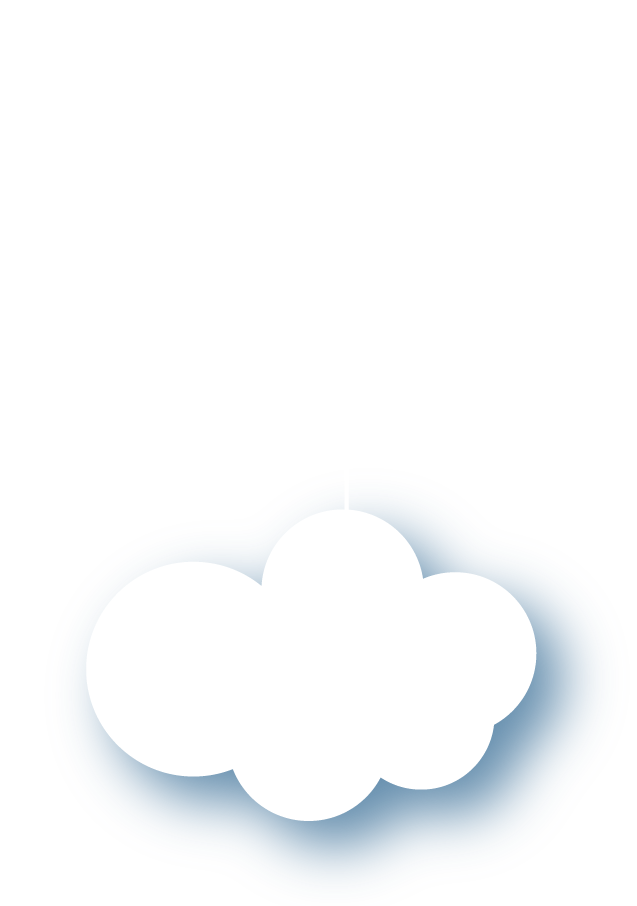 巩固练习
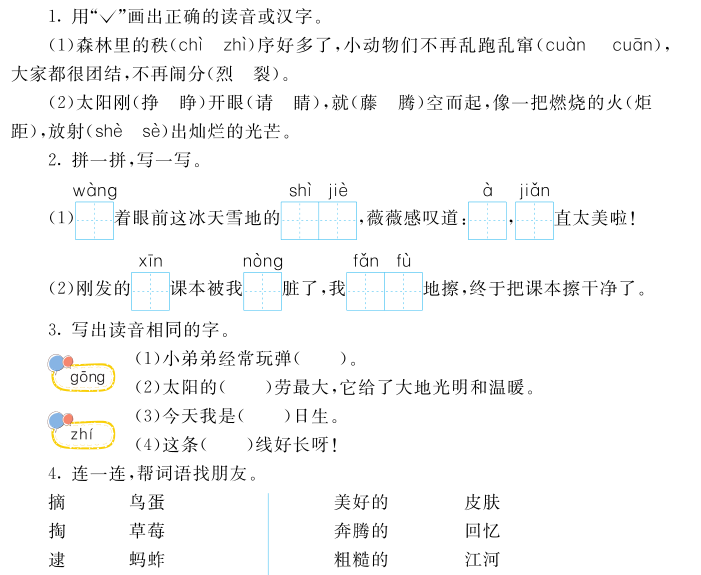 √
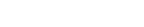 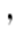 √
√
√
√
√
√
易写错的字
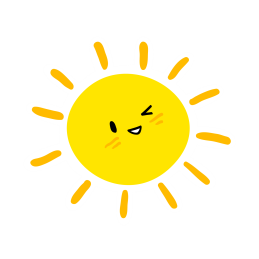 zǔ  xiān          sài  pǎo         yuǎn  wàng     shì  jiè
世 界
远 望
祖 先
赛 跑
nián  jì             jiǎn  dān         fǎn  fù        shè  jiàn
射 箭
反 复
年 纪
简 单
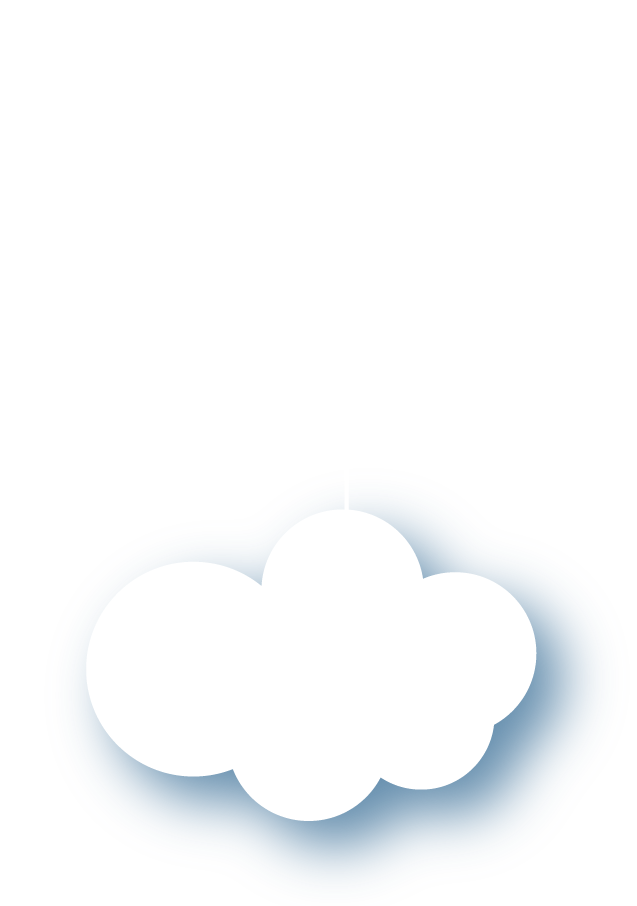 巩固练习
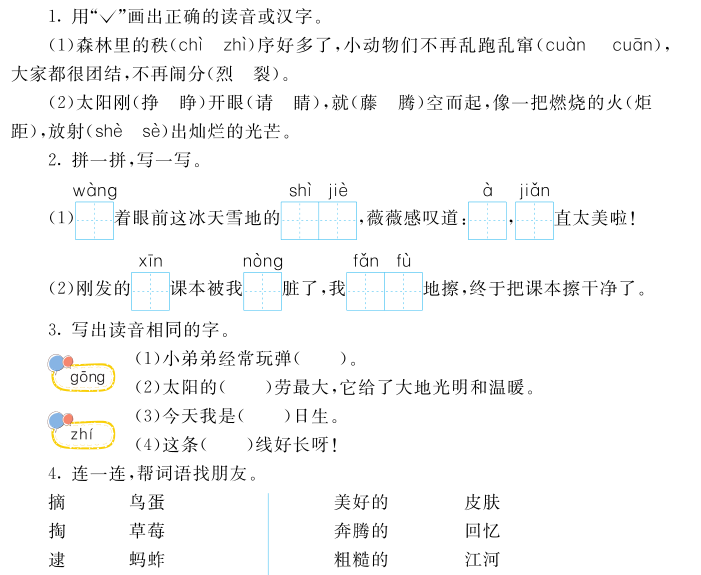 望
世界
啊
简
新
弄
反复
多音字组词
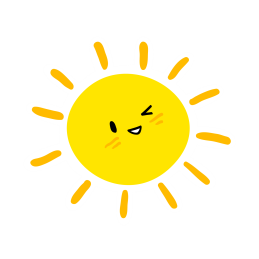 kōng(     )
当心
天空
dāng(     )
空
当
kòng(     )
空地
上当
dàng(     )
nán (      )
难受
歌曲
qǔ(      )
难
曲
灾难
弯曲
nàn (     )
qū(       )
词语积累
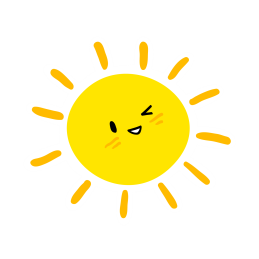 祖先　原始  意思  浓绿　一望无边　
蓝天  野果　野兔  赛跑  回忆觉得  
值日  人类  艰难  决心  苦海  炎热
害怕  从此  花草树木  生机   传说
首领  步行  忽然  启发  搬运  自由
道理  根本  交通  发展  便利
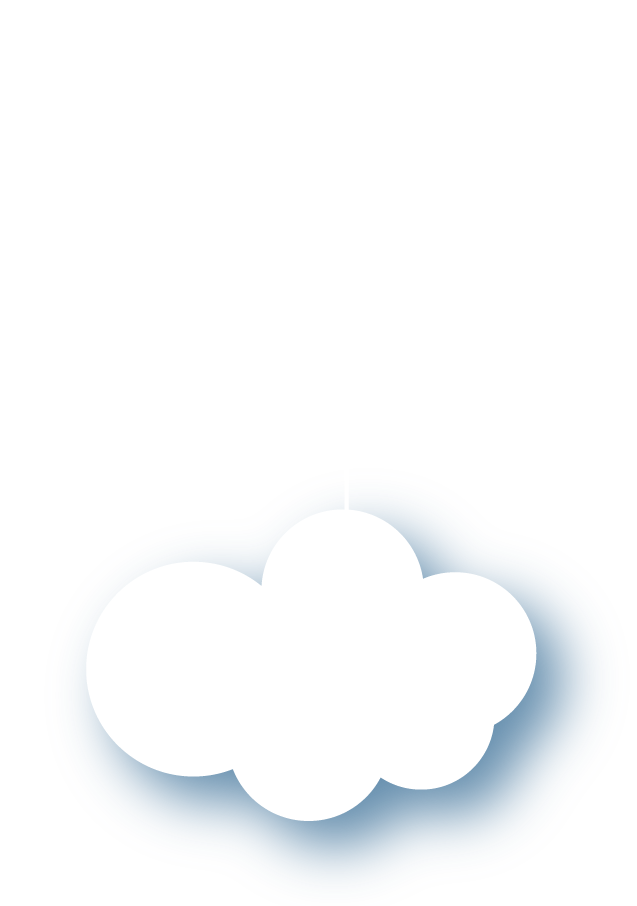 巩固练习
选词填空。
居然   突然     果然
1.到了下午三点，小红（            ）如约而至。
2.今天早上还晴空万里，中午（           ）下起了大雨。
3.（          ）门铃响了，我连忙去看看谁来了。
果然
居然
突然
词语分类
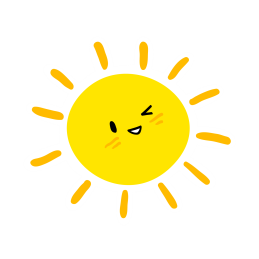 ①含有数字“一”的四字词语:
一望无边

类似的词语:一马当先　一事无成　
           万众一心　一表人才　
           一鸣惊人
②AABB式词语:苍苍茫茫　慌慌张张

类似的词语:明明白白　郁郁葱葱　
           密密麻麻　家家户户　
           结结巴巴
③AABC式词语:勃勃生机

类似的词语:心心相印　牙牙学语　
           井井有条　洋洋得意　
           闷闷不乐
④量词积累

一种方式　一棵大树　　
十个大火球　一团火球　一片黑暗
⑤动词积累
摘野果　掏鹊蛋　逗小松鼠　
采野蔷薇　捉红蜻蜓　逮绿蝈蝈
⑥修饰词积累
浓绿的树荫　粗糙的声音
⑦与神话相关的成语

精卫填海　夸父追日　
开天辟地　愚公移山　八仙过海
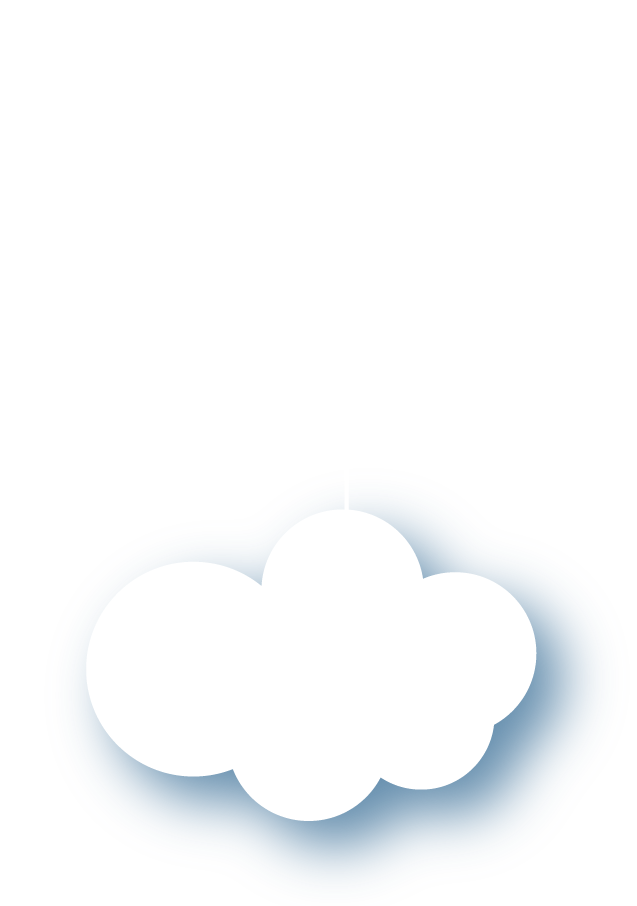 巩固练习
连一连
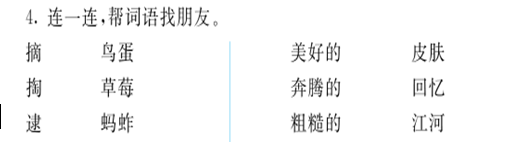 特殊句式
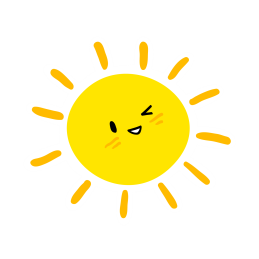 1.疑问句
  我想——/我们的祖先, /可曾在这些大树上/摘野果,/掏鹊蛋? /可曾在那片草地上/和野兔赛跑,/看蘑菇打伞?
2.感叹句
  啊!苍苍茫茫的原始森林,我们祖先的摇篮!

  运用感叹的语气,明确说明祖先的摇篮是原始森林。
3.比喻句
十个太阳像十个大火球,炙烤着大地。

把太阳比喻成“大火球”,写出了太阳又大又热的特点。
4.心理描写

  羿想,没有了太阳,就没有了光明和温暖,庄稼不能生长,人类和动物也没法活下去。
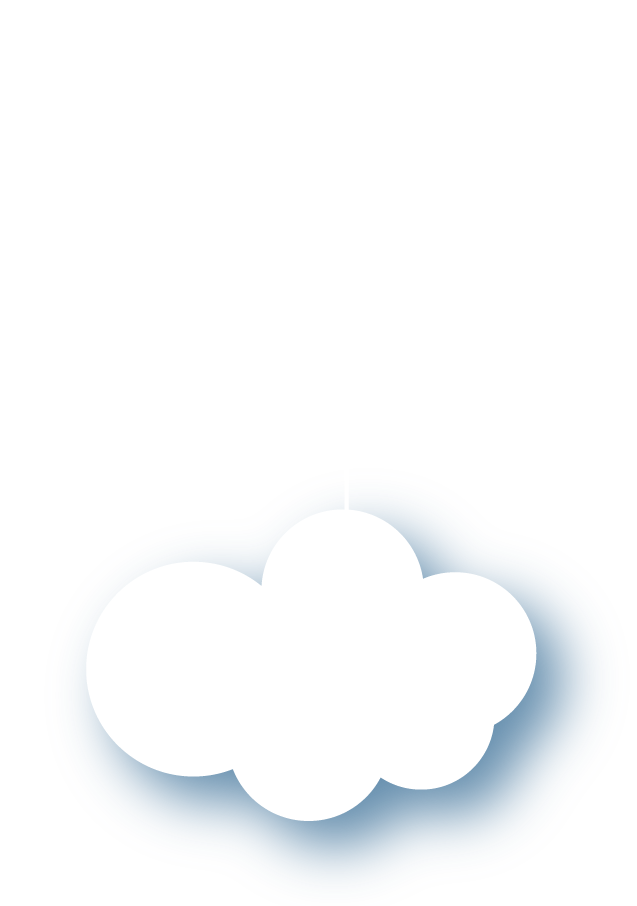 巩固练习
按照例句仿写。
那原始森林是我们祖先的摇篮。
             是                  。
先填空，再仿写。
“十个太阳像十个大火球，炙烤着大地。”这句话运用了      的修辞手法，将太阳比作了“大火球”。我也会仿写这样的句子：

          像         ，                。
本单元知识点
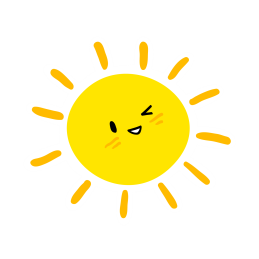 《祖先的摇篮》 
          
            这篇课文以儿童的视角，通过好奇发问，推想祖先在古老的原始森林里质朴自由的生活场景。结构清晰，语言生动活泼，充满童趣，描绘的想象中的祖先生活场景极具画面感。
《羿射九日》

    讲述了古时候天上的十个太阳给人类带来了深重的苦难，羿历尽艰辛，射下九个太阳，帮人类脱离了苦海。
《黄帝的传说》 

         本文讲述了黄帝造车和造船的故事。车和船的发明，给人们的生活带来了很大改善。
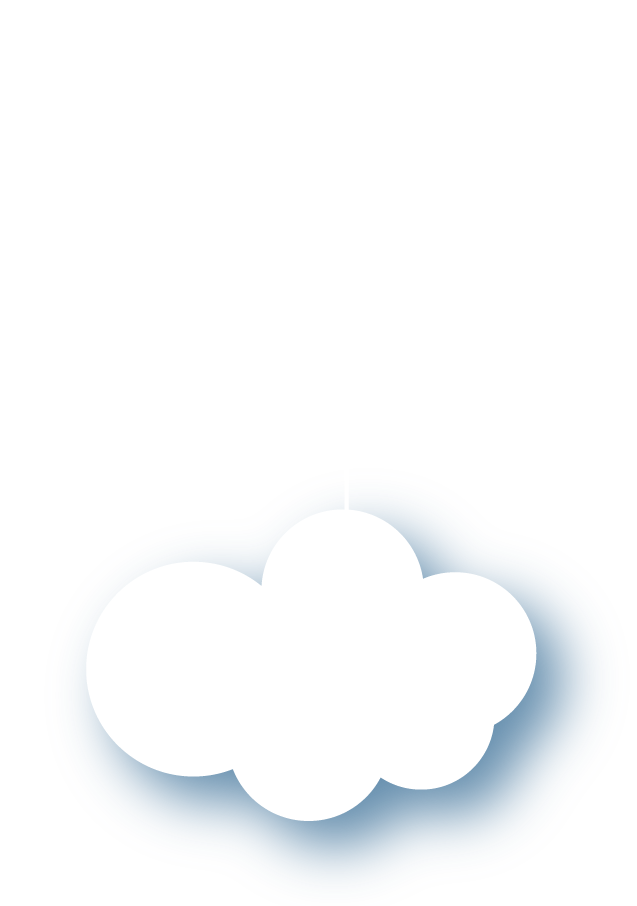 巩固练习
课文回播。

1.后羿射日的原因是(     )
A.太阳太多了，不好看     
B.太阳炙(zhi)烤着大地，人类的日子很艰难。
2.“祖先的摇篮”是_________。
A.原始森林      B.大海      C.森林
3.“微微风簇浪，散作满河星。”这两句诗出自（    ）
A.《咏柳》  B.《舟夜书所见》  C.《绝句》
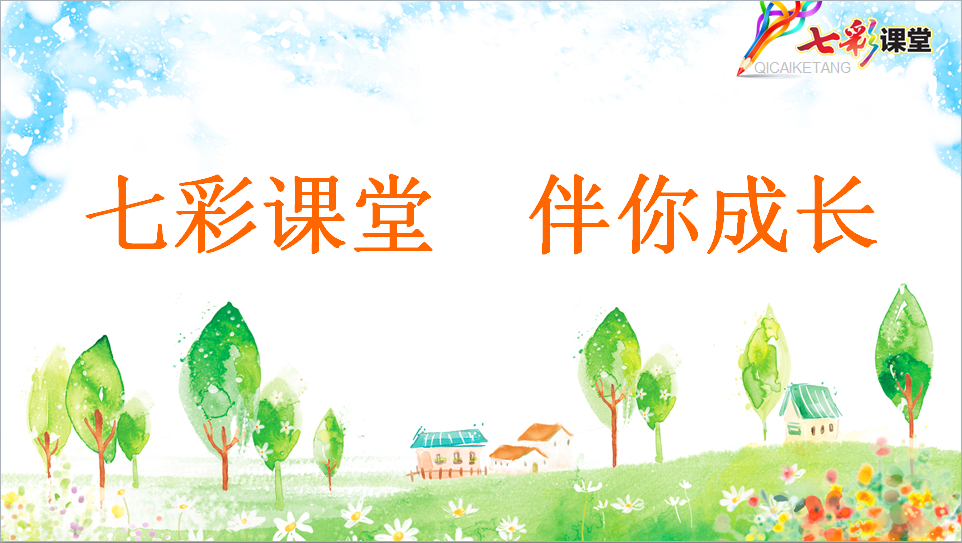